McLAB:  A toolkit for static and dynamic compilers for MATLAB
Amina Aslam
Toheed Aslam
Andrew Casey
Maxime Chevalier- Boisvert
Jesse Doherty
Anton Dubrau
Rahul Garg
Maja Frydrychowicz
Nurudeen Lameed
Jun Li
Soroush Radpour
Olivier Savary
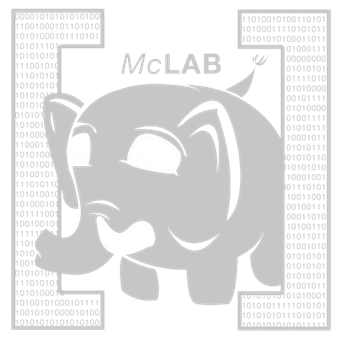 Laurie Hendren 
McGill University

Leverhulme Visiting Professor 
Department of Computer Science
University of Oxford
7/1/2011
McLAB, Leverhulme Lecture #3, Laurie Hendren
Intro - 1
TexPoint fonts used in EMF. 
Read the TexPoint manual before you delete this box.: AAAAAAAAA
[Speaker Notes: MATLAB is a popular dynamic programming language used for scientific and numerical programming. As a language, it has evolved from a small scripting language intended as an interactive interface to numerical libraries, to a very popular language supporting many language features and libraries.  The overloaded syntax and dynamic nature of the language, plus the somewhat organic addition of language features over the years, makes static analysis of modern MATLAB quite challenging. In this talk I will motivate why it is important for programming language and compiler researchers to work on MATLAB and  I will provide a  high-level overview of McLab, a suite of compiler tools my group is developing at McGill.   The main technical focus of the talk will be on the foundational problem of resolving the meaning of an identifier in MATLAB.   To solve this problem we have developed two analyses,  a flow-insensitive "kind analysis" and a flow-sensitive "handle analysis".    I will present the analyses, some experimental results and show how the results of the analysis are required for other compiler tools.]
Overview
Why MATLAB?
Overview of the McLAB tools
McVM – a Virtual Machine and Just-In-Time (JIT) compiler
McFOR – translating MATLAB to FORTRAN95
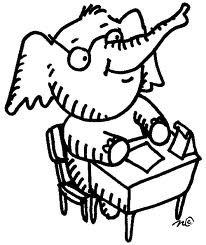 7/1/2011
McLAB, Leverhulme Lecture #3, Laurie Hendren
Intro - 2
[Speaker Notes: This talk starts with an exploration of why it is important for compiler/PL researchers to work on MATLAB and languages like MATLAB.  

We then proceed to an introduction to the MATLAB language,  and we illustrate some of the challenges of dealing with MATLAB.]
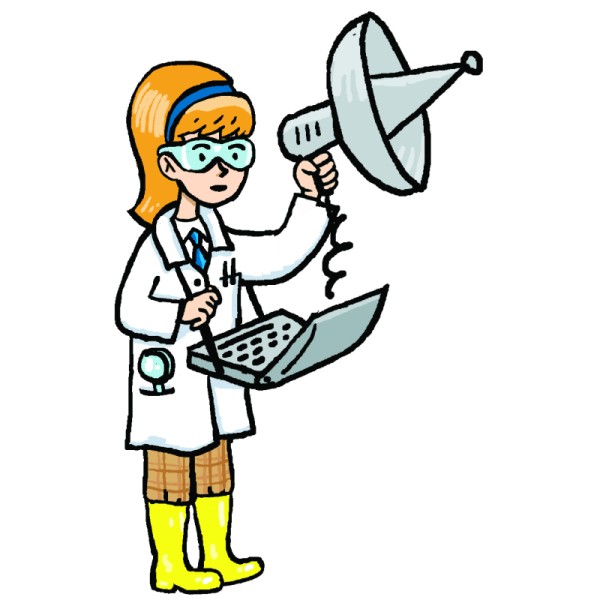 FORTRAN
C/C++
C, Parallel C,
Java, AspectJ
MATLAB
PERL
Python
Domain-specific
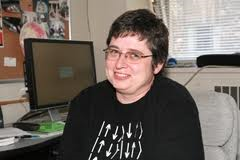 7/1/2011
McLAB, Leverhulme Lecture #3, Laurie Hendren
Intro - 3
[Speaker Notes: Scientist in upper right ... Many different applications to program,  which language to pick?   Increasingly picking dynamic or scripting languages.   Many scientific and engineering computations use MATLAB.

Computer Scientist,  Compiler writer, lower left.   Has worked on compilers and tools for object-oriented and aspect-oriented languages ... But scientists are not interested in these languages.]
Culture Gap
Scientists / Engineers
Programming Language  / Compiler Researchers
Comfortable with informal descriptions and “how to” documentation.
Don’t really care about types and scoping mechanisms, at least when developing small prototypes.
Appreciate libraries, convenient syntax, simple tool support, and interactive development tools.
Prefer more formal language specifications. 
Prefer well-defined types (even if dynamic) and well-defined scoping and modularization mechanisms.
Appreciate “harder/deeper/more beautiful” programming language/compiler research problems.
7/1/2011
McLAB, Leverhulme Lecture #3, Laurie Hendren
Intro - 4
[Speaker Notes: PL and compiler researchers need to consider the scientific community and their perspective.

What can we do to enhance their programming experience, while still doing interesting research from a CS perspective?

Does the PL/compiler community need to broaden their perspective of what is useful/good research?]
Ok, I can deal with this!
McLAB Compiler Framework
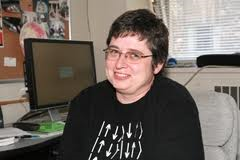 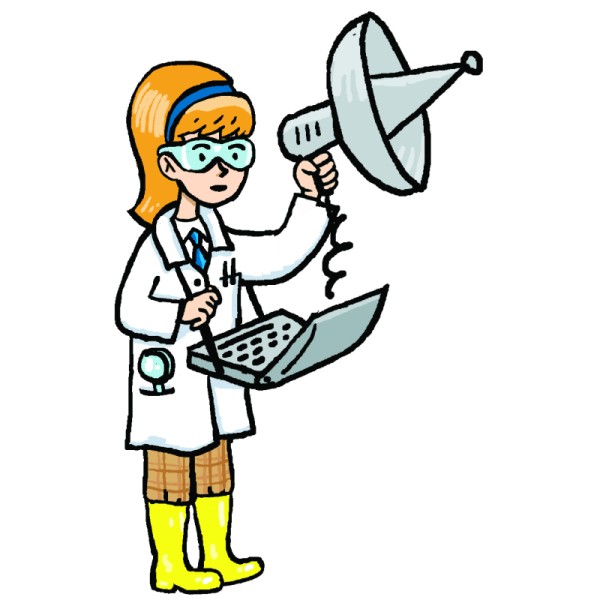 Ok,  this is useful!
7/1/2011
McLAB, Leverhulme Lecture #3, Laurie Hendren
Intro - 5
[Speaker Notes: McLAB is intended to be a clean interface that compiler/PL/SE people are happy to deal with.   Allow us to produce tools useful to the scientist.]
Goals of the McLab Project
Improve the understanding and documentation of the semantics of MATLAB.
Provide front-end compiler tools suitable for MATLAB and language extensions of MATLAB.
Provide a flow-analysis framework and a suite of analyses suitable for a wide range of compiler/soft. eng. applications.
Provide back-ends that enable experimentation with JIT and ahead-of-time compilation.
Enable PL, Compiler and SE Researchers to work on MATLAB
7/1/2011
McLAB, Leverhulme Lecture #3, Laurie Hendren
Intro - 6
[Speaker Notes: Our goals are to provide an infrastructure that supports the research for MATLAB, and to do such research ourselves.]
McLAB – Overall Structure
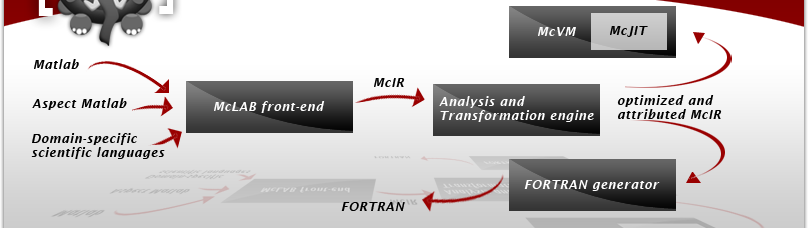 7/1/2011
McLAB, Leverhulme Lecture #3, Laurie Hendren
7
[Speaker Notes: Talk about front-end and back-ends,  then focus on middle part – topic of this talk.]
McLAB Extensible Front-end
AspectMatlab
MATLAB-to-Natlab
Scanner
(MetaLexer)
.m source
.m source
.m source
AspectMatlab
Parser
(Beaver)
AspectMatlab
AST attributes, rewrites
(JastAdd)
XML
Other
Attributed AST
7/1/2011
McLAB, Leverhulme Lecture #3, Laurie Hendren
8
[Speaker Notes: Implemented in Java and Java-based tools.]
Analysis Engine
Analyses are written using an Analysis Framework that supports  forward and backward flow analysis over McAST and McLAST.
MATLAB
MATLAB-to-Natlab Translator and Natlab front-end
McAST Analyses
McAST
McLab Simplifier
McLAST  Analyses
McLAST + dataflow info
MATLAB generator
McVM
McFOR
7/1/2011
McLAB, Leverhulme Lecture #3, Laurie Hendren
9
[Speaker Notes: Kind Analysis implemented on McAST,  handle analysis implemented on McLAST.]
How to build the back-ends?
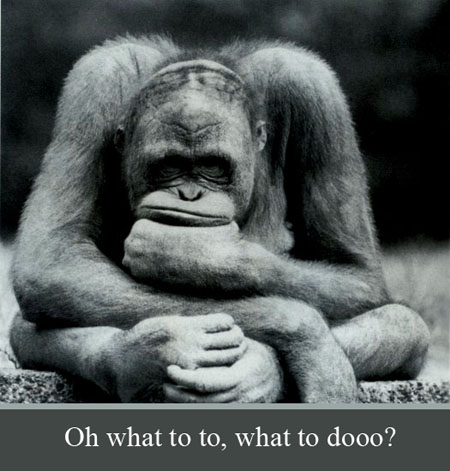 No official language      specification.
 Closed-source implementations, including the library.
7/1/2011
McLAB, Leverhulme Lecture #3, Laurie Hendren
10
Back-end #1:  MATLAB generator
McLAB can be used as a source-to-source translator:
source-level optimizations like loop unrolling
source-level refactoring tool
McLAB can generate:
xml files (used to communicate with McVM)
text .m files
Comments are maintained to enable readable output.
7/1/2011
McLAB, Leverhulme Lecture #3, Laurie Hendren
Intro - 11
Back-end #2: McVM with JIT compiler
Based on Maxime Chevalier-Boisvert's M.Sc. thesis, McGill,  published in CC 2010.
Currently being extended by Nurudeen Lameed and Rahul Garg,  Ph.D. candidates, McGill.
7/1/2011
McLAB, Leverhulme Lecture #3, Laurie Hendren
12
McVM-McJIT
The dynamic nature of MATLAB makes it very suitable for a VM/JIT.  
MathWorks' implementation does have a JIT, although technical details are not known.
 McVM/McJIT is an open implementation aimed at supporting research into dynamic optimization techniques for MATLAB.
7/1/2011
McLAB, Leverhulme Lecture #3, Laurie Hendren
Backends- 13
[Speaker Notes: McVM is designed for flexibility and high performance.]
Design Choices for JITs
Interpreter + JIT compiler with various levels of optimizations.
Fast JIT for naïve code generation + optimizing  JIT with various levels of optimizations.

McVM uses the 1st option because it simplifies adding new features,  if a feature is not yet supported by the JIT it can back-up to the interpreter implementation, which is easy to provide.
7/1/2011
McLAB, Leverhulme Lecture #3, Laurie Hendren
14
McVM Design
A basic, but fast, interpreter for the MATLAB language.
A garbage-collected JIT Compiler as an extension to the interpreter.
Easy to add new data types and statements by modifying only the interpreter.
Supported by the LLVM compiler framework and some numerical computing libraries.
Written entirely in C++; interface with the McLAB front-end via a network port.
7/1/2011
McLAB, Leverhulme Lecture #3, Laurie Hendren
Backends- 15
[Speaker Notes: McVM is designed for flexibility and high performance.]
McVM Organization
7/1/2011
McLAB, Leverhulme Lecture #3, Laurie Hendren
16
McVM Organization
7/1/2011
McLAB, Leverhulme Lecture #3, Laurie Hendren
17
McVM Organization
7/1/2011
McLAB, Leverhulme Lecture #3, Laurie Hendren
18
MATLAB Optimization Challenges
float sumvals(float start, float step, float stop)
{
	float i = start;
	float s = i;

	while (i < stop)
	{
		i = i + step;
		s = s + i;
	}

	return s;
}
7/1/2011
McLAB, Leverhulme Lecture #3, Laurie Hendren
19
[Speaker Notes: In C/Java, type annotations at every declaration site.]
MATLAB Optimization Challenges
function s = sumvals(start, step, stop)
	i = start;
	s = i;

	while i < stop
		i = i + step;
		s = s + i;
	end
end

function caller()
	a = sumvals(1, 1, 10^6);
	b = sumvals([1 2], [1.5 3], [20^5 20^5]);
	c = [a b];

	disp(c);
end
7/1/2011
McLAB, Leverhulme Lecture #3, Laurie Hendren
20
[Speaker Notes: Is it obvious what combinations of types sumvals can apply to in MATLAB?
 What makes MATLAB difficult to optimize
Dynamic typing
No type annotations
A single variable could represent many times
Variables can change type at run-time
Semantically: merely references to boxed objects
Other dynamic features: eval, cd
cd/eval constructs cause loss of information]
McJIT: Executing a Function
f(arg_types)
Code Cache
yes
Execute function
Compiled code exists in the code cache?
Mclab 
Front-end
no
Generate LLVM & Machine Code
IIR exist?
Parse function code;
generate  XML
no
Yes
Load function
Perform analyses & transformations
Send code string to the front-end; receive AST as XML
Parse XML; build AST
7/1/2011
McLAB, Leverhulme Lecture #3, Laurie Hendren
Backends- 21
[Speaker Notes: How does the JIT compiler execute a function? Given a function called with some argument types; McVM checks if a compiled code exists that match the call, in terms of the types of the arguments and proceed as shown.]
Just-In-Time Specialization (1)
>> a = sumvals(1, 1, 10^6);

>> b = sumvals([1 2], [1.5 3], [20^5 20^5]);

>> a = sumvals(1, 1, 500);

>> c = [a b];

>> disp(c);
7/1/2011
McLAB, Leverhulme Lecture #3, Laurie Hendren
22
[Speaker Notes: Capture of function param. types
Done by interpreter
 Inference of local var. types
Abstract interpretation
 Specialization
Procedure cloning
Partial evaluation w.r.t. type information

Just-In-Time SpecializationShow how interpreter runs into a call, calls JIT,JIT does inferenceJIT does specializationSpecialized function is executedReturn to call point
This can trigger indirect specializations]
Just-In-Time Specialization (2)
7/1/2011
McLAB, Leverhulme Lecture #3, Laurie Hendren
23
Just-In-Time Specialization (3)
7/1/2011
McLAB, Leverhulme Lecture #3, Laurie Hendren
24
Just-In-Time Specialization (4)
7/1/2011
McLAB, Leverhulme Lecture #3, Laurie Hendren
25
Just-In-Time Specialization  - 2nd example
>> a = sumvals(1, 1, 10^6);

>> b = sumvals([1 2], [1.5 3], [20^5 20^5]);

>> a = sumvals(1, 1, 500);

>> c = [a b];

>> disp(c);
7/1/2011
McLAB, Leverhulme Lecture #3, Laurie Hendren
26
JIT – second specialization (1)
7/1/2011
McLAB, Leverhulme Lecture #3, Laurie Hendren
27
JIT – second specialization (2)
7/1/2011
McLAB, Leverhulme Lecture #3, Laurie Hendren
28
JIT – third specialization same as first
>> a = sumvals(1, 1, 10^6);

>> b = sumvals([1 2], [1.5 3], [20^5 20^5]);

>> a = sumvals(1, 1, 500);

>> c = [a b];

>> disp(c);
7/1/2011
McLAB, Leverhulme Lecture #3, Laurie Hendren
29
[Speaker Notes: Mention lookup]
Type and Shape Inference
In MATLAB, work with incomplete information
Dynamic loading: working with incomplete program
Dynamic typing : variables can change type
Know argument types, what can we infer?
Propagate type info to deduce locals type and return type
Forward dataflow analysis
Based on abstract interpretation
Structure-based fixed point
Annotates AST with type info
7/1/2011
McLAB, Leverhulme Lecture #3, Laurie Hendren
30
Flow Analysis Summary
Start from known argument types
Propagate type information forward
Use a transfer function for each expression
Transfer functions provided for all primitive operators
Library functions provide their own transfer functions
Function calls resolved, recursively inferred
Assignment statements can change var. types
Merge operator
Union + filtering
7/1/2011
McLAB, Leverhulme Lecture #3, Laurie Hendren
31
Lattice of McVM types
Top (Unknown type, could be any)
Matrix-like types
Function handle
Cell Array
Matrix types
Logical array
Double matrix
Complex Matrix
Char array
Bottom (No information inferred)
7/1/2011
McLAB, Leverhulme Lecture #3, Laurie Hendren
Backends- 32
[Speaker Notes: A key analysis performed McVM is the type inference analysis …]
Type Abstraction Properties
Collection of simple abstractions
Specific features computed in parallel
Represent variable types with 8-tuples:
<overallType, is2D, isScalar, isInteger,
	sizeKnown, size, handle, cellTypes>
7/1/2011
McLAB, Leverhulme Lecture #3, Laurie Hendren
33
[Speaker Notes: Collection of simple abstractions, specific features computed in parallel
 Why is each field useful to know?
 Spend more time, why is each abstraction important***]
Type Abstraction Properties
a = [1 2];
type(a) =
	<overallType = double, is2D = T, isScalar = F, 	isInteger = T, sizeKnown = T,	size = (1,2), 	handle = null, cellTypes = {}>
7/1/2011
McLAB, Leverhulme Lecture #3, Laurie Hendren
34
[Speaker Notes: Why is overallType double here?

Why is it 2D?]
Variable Types: Type Sets
if (c1)
    a = [1 2];
elseif (c2)
    a = 1.5;
else
    a = 'a';
end
type(a) = {
<overallType = double, is2D = T, isScalar = F, 
  isInteger = T, sizeKnown = T,	size = (1,2),
  handle = null, cellTypes = {}>,
<overallType = double, is2D = T, isScalar = T, 
  isInteger = F, sizeKnown = T,	size = (1,1),
  handle = null, cellTypes = {}>,
<overallType = char, is2D = T, isScalar = T, 	
  isInteger = T, sizeKnown = T,	size = (1,1),
  handle = null, cellTypes = {}>
}
7/1/2011
McLAB, Leverhulme Lecture #3, Laurie Hendren
35
[Speaker Notes: Collection of simple abstractions, specific features computed in parallel
 Why is each field useful to know?]
Type Set Filtering
type(a) = {
  <overallType = double, is2D = T, isScalar = F, 
   isInteger = T, sizeKnown = T,	size = (1,2), 
   handle = null, cellTypes = {}>,

  <overallType = double, is2D = T, isScalar = T, 
   isInteger = F, sizeKnown = T,	size = (1,1), 	
   handle = null, cellTypes = {}>
}

Becomes:

type(a) = {
  <overallType = double, is2D = T, isScalar = F, 
   isInteger = F, sizeKnown = F,	size = (), 		
   handle = null, cellTypes = {}>
}
7/1/2011
McLAB, Leverhulme Lecture #3, Laurie Hendren
36
[Speaker Notes: Assumes compiler will want to generate one optimized path for each overall type
 Avoids type set size explosion]
Transfer Functions
a = 5 * 10e11;
b = 1.0e12 * [0.8533 1.7067];
c = [a b];
type(a) = {
  <overallType = double, is2D = T, isScalar = T, isInteger = T,
     sizeKnown = T, size = (1,1), handle = null, cellTypes = {}>
}

type(b) = {
  <overallType = double, is2D = T, isScalar = F, isInteger = F, 
     sizeKnown = T, size = (1,2), handle = null, cellTypes = {}>
}

type([a b]) = {
  <overallType = double, is2D = T, isScalar = F,isInteger = F, 
     sizeKnown = T, size = (1,3), handle = null, cellTypes = {}>
}
7/1/2011
McLAB, Leverhulme Lecture #3, Laurie Hendren
37
[Speaker Notes: Assumes compiler will want to generate one optimized path for each overall type
 Avoids type set size explosion]
Experimental Results
20 benchmark programs
FALCON, OTTER, etc. Some made by McLAB
Measured
Dynamic availability of type info.
Number of versions compiled
Compilation time
0.55s per benchmark, on average
7/1/2011
McLAB, Leverhulme Lecture #3, Laurie Hendren
38
Results of Type Analysis
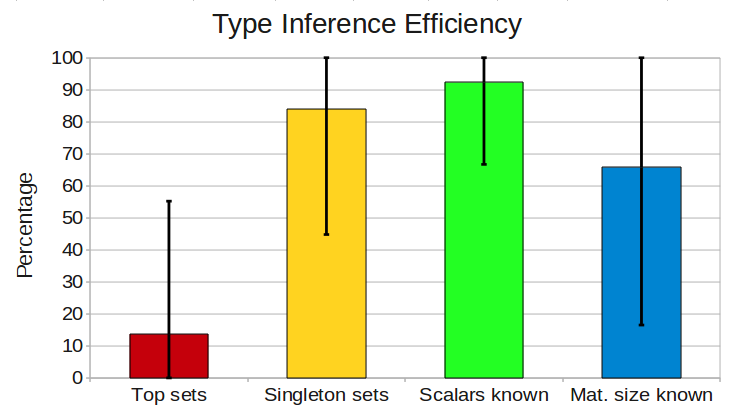 7/1/2011
McLAB, Leverhulme Lecture #3, Laurie Hendren
39
[Speaker Notes: Tell people if big or small is better

Top sets are bad, why?]
How many versions...
7/1/2011
McLAB, Leverhulme Lecture #3, Laurie Hendren
40
Performance Results
Experimental setup
Core 2 Quad Q6600, 4GB RAM
Ubuntu 9.10, kernel 2.6.31, 32-bit
All timings averaged over 10 runs
Comparing
McVM interpreter, McVM JIT w/ spec.
MATLAB R2009a
GNU Octave 3.0.5
McFor / GNU Fortran 4.4.1
7/1/2011
McLAB, Leverhulme Lecture #3, Laurie Hendren
41
Results (Speed-up vs Interpreters)
7/1/2011
McLAB, Leverhulme Lecture #3, Laurie Hendren
42
Results (Speed-up vs MATLAB, McFOR)
7/1/2011
McLAB, Leverhulme Lecture #3, Laurie Hendren
43
[Speaker Notes: Why some red bars missing:
	McFor makes many assumptions]
About Slow Benchmarks
crni benchmark takes 1321s to execute in McVM, 6.95s in MATLAB
~4x faster than Octave, but still slow
Why?
Scalars known 68.7%, one of the lowest  ratios
Unknown types propagated through entire benchmark
Weakness of type inference system to be fixed in future work
7/1/2011
McLAB, Leverhulme Lecture #3, Laurie Hendren
44
Back-end #3:  McFOR FORTRAN95 generator
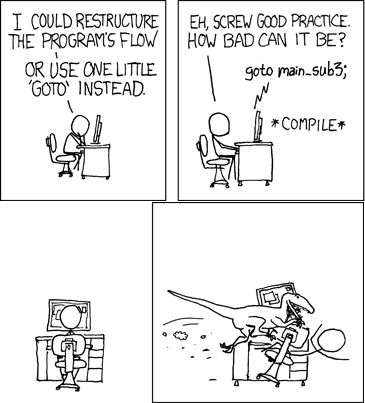 First version of McFOR based on Jun Li's M.Sc. thesis, McGill.

 Current version under development by Anton Dubrau, M.Sc. candidate, McGill.
7/1/2011
McLAB, Leverhulme Lecture #3, Laurie Hendren
45
Goals of McFOR
Handle as large a sub-set of MATLAB as possible, while staying in the "static" setting.
Generate code that can be effectively compiled by modern FORTRAN compilers.
Make the generated code readable by programmers.
Allow longer compile times and whole program analysis.
Limit the need for type annotations.
7/1/2011
McLAB, Leverhulme Lecture #3, Laurie Hendren
46
Challenges
Determining which identifiers are variables and which are functions.
Finding static types which match those of FORTRAN.
Mapping high-level MATLAB array operations to the FORTRAN95 equivalents.
Handling reshaping implicit in MATLAB operations, including concatenation.
7/1/2011
McLAB, Leverhulme Lecture #3, Laurie Hendren
47
Handling Incompatible Types
Alpha Nodes
Eliminating Alpha Nodes
x = 0;
if  (i>0)
  S1: x = foo(i);
else
  S2: x = bar(i);
end
x = alpha(S1,S2);
y = x;
x = 0;
if (i>0)
  x = foo(i);
  y = x;
else
  x1 = bar(i)
  y = x1;
end
7/1/2011
McLAB, Leverhulme Lecture #3, Laurie Hendren
48
Value Range Propagation
MATLAB
FORTRAN
n = floor(11.5);  //n =[n,n]
for i = 1:n            // i=[1,n]
   x = 1+2*i;        // x=[3,1+2*n]



  A(x) = i;             // Size(A)=
end                              1+2*n
n = fix(n/2);       // n = [n,n]

A(n+1) = n;
n = foor(10.5);
DO i = 1,n
   x = (1+(2*i));
   IF((.NOT.ALLOCATED(A))) THEN
      ALLOCATE(A((1+(2*n))));
   END IF
   A(x) = i;
END DO
n = fix(n/2);
ARRAYBOUNDSCHECKING(A,[n+1]);
A(n+1) = n;
7/1/2011
McLAB, Leverhulme Lecture #3, Laurie Hendren
Intro - 49
Basic structure of 2nd generation McFOR
Front-end
Simplification
Call graph, class and shape analysis
Fortran-specific transformations
Other target-language
transformations
Fortran  Generation
7/1/2011
McLAB, Leverhulme Lecture #3, Laurie Hendren
50
Related Work
Procedure cloning: Cooper et al. (1992)
MATLAB type inference: Joisha & Banerjee (2001)
Suggested for error detection
MATLAB Partial Evaluator: Elphick et al. (2003)
Source-to-source transformation
MaJIC: JIT compilation and offline code cache (2002)
Speculative compilation MATLAB to C/Fortran
Psyco: Python VM with specialization by need (2004)
TraceMonkey: JIT optimization of code traces (2009)
7/1/2011
McLAB, Leverhulme Lecture #3, Laurie Hendren
51
[Speaker Notes: How is related work different from your work?]
Ongoing Work
McVM:
profile-guided optimization and re-optimization with on-stack replacement
target GPU/multi-core
McFOR:
"decompile" to more programmer-friendly FORTRAN95
refactoring toolkit to help restructure "dynamic" features to "static" features
7/1/2011
McLAB, Leverhulme Lecture #3, Laurie Hendren
52
Conclusions
McLAB is a toolkit to enable PL, Compiler and SE research for MATLAB
front-end for language extensions
analysis framework 
three back-ends including McVM and McFOR

http://www.sable.mcgill.ca/mclab
7/1/2011
McLAB, Leverhulme Lecture #3, Laurie Hendren
53
Intermediate Representation
Extra Slides
7/1/2011
McLAB, Leverhulme Lecture #3, Laurie Hendren
54
Internal Intermediate Representation
A simplified form of the Abstract Syntax Tree (AST) of the original source program
It is machine independent 
All IIR nodes are garbage collected
7/1/2011
McLAB, Leverhulme Lecture #3, Laurie Hendren
Backends- 55
[Speaker Notes: McVM converts source code into a form more amenable to analyses. It is similar in form to a three address code.]
IIR: A Simple MATLAB Program
IIR form
function [a] = test(n)
    a = zeros(1, n);
    $t1 = 1; $t0 = 1;
    $t2 = $t1; $t3 = n;
    while True
        $t4 = ($t0 <= $t3);
        if ~$t4
            break;
        end
        i = $t0;
        a(i) = (i * i);
        $t0 = ($t0 + $t2);
    end
end
.m file
function a = test(n)
a =  zeros(1,n);
for i = 1:n
a(i) = i*i;
end
end
7/1/2011
McLAB, Leverhulme Lecture #3, Laurie Hendren
Backends- 56
[Speaker Notes: The box on the left-hand side shows the code of an .m file. This is transformed into the box on the right : the corresponding function in internal IR form.]
McVM Project Class Hierarchy (C++ Classes)
7/1/2011
McLAB, Leverhulme Lecture #3, Laurie Hendren
Backends- 57
[Speaker Notes: The figure shows a simplified UML class diagram for the McVM project. At the root of class hierarchy is the IIRNode. There are a number of statements and expressions as well.]
Supported Types
7/1/2011
McLAB, Leverhulme Lecture #3, Laurie Hendren
Backends- 58
[Speaker Notes: These are the currently supported types in McVM.]